Meeting etiquette
Please turn off your camera and microphone
Raise any questions via the chat function, not through your microphone 
Listen to and respect others’ perspectives – this is an opportunity to reflect and learn
Feedback/suggestions/advice are welcome after the meeting
Slides of the meeting and further resources will be shared with you after the meeting.
Scams: The persuasive power of    		 language
Professor Keith Brown
kbrown@bournemouth.ac.uk

Chair of Safeguarding Adults National Network
Chair of Worcestershire Safeguarding Adults Board
Safeguarding
Recent past focused primarily on physical abuse and assault (even this is not fully understood in terms of scale) but now via Care Act (2014) a realisation that financial scamming is a real issue, and indeed Local Authorities now have a duty to protect citizens from financial scamming.

(Section 1, Part 2: Prevent, Section 42: Enquiry, Investigate)
Scamming and fraud
Clearly been around for a long time
Creation of National Scams Team in 2012
Initial / early work to recognise that scammers were / are criminals – often serious and organised crime.
But - just like the ‘awareness’ of child abuse now increased realisation that significant ‘scams’ from relatives, friends and from people in position of trust – i.e. paid carer!
Scamming and fraud
We know that it is the lonely (and in particularly the elderly in cognitive decline who are most at risk). 
We now recognise that the scale of scams is immense.
That the impact of being scammed is much more than the loss of money – huge impact on psychological wellbeing and confidence – plus impact of wider family. 
There is also the indirect impact on wider society which often ends up picking up the ‘cost’ – e.g. care home fees.
Scamming: A journey of discovery
Comparison with child abuse
1957 - Finkelnor – X-Rays
1979 - Non accidental injury (N.A.I) to child abuse
 Mid 1980’s – Child sexual abuse
 Late 1980’s – 90’s – Child emotional/ psychological abuse

Growing realisation that most ‘abusers’ are known to the victim (family and friends) or position of trust.
Scamming a crime but what about legal companies acting in an 
“illegal way”?
Clear evidence of legal companies targeting and repeat selling to ‘vulnerable’ individuals – are they making an ‘unwise decision’ or is this a cognitive impairment issue?
If a charity or fundraiser phones every week for a donation and one is given because the person cannot remember that they have already given last week and the week before – Is this a scam?
So scamming is not just driven by Criminals but also by legitimate organisations.
Is it a scam?
It is a scam to charge people different rates for the same service/ product simply on the basis that you can get away with it due to their age, gender, cognitive ability or relative social isolation?

Is buyer beware always the right way?
Scams: the power of persuasive language
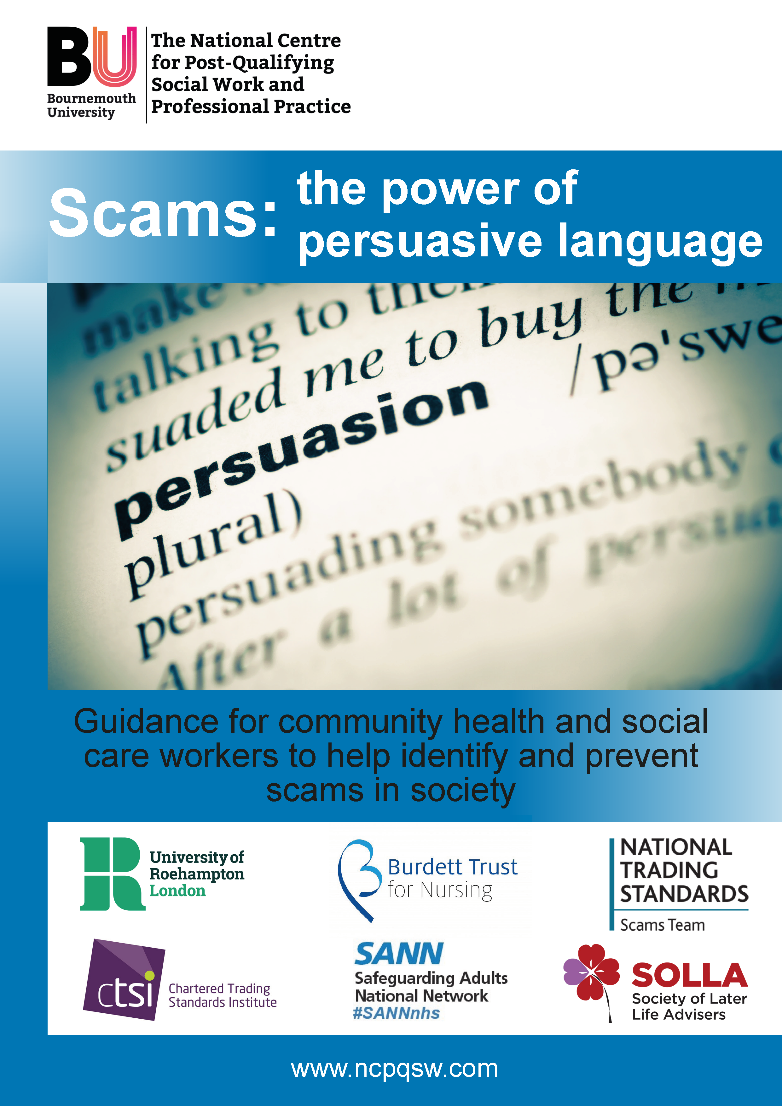 New resource available to download for free

https://ncpqsw.com/publications/the-language-of-scams/
Scams: the power of persuasive language
It’s not about the gullible or vulnerable person ‘falling for’ a scam, the reality is that scammers are highly skilled manipulators of language, that use techniques designed to make people feel at ease and allay any cause for concern.
It would never happen to me... or would it ?
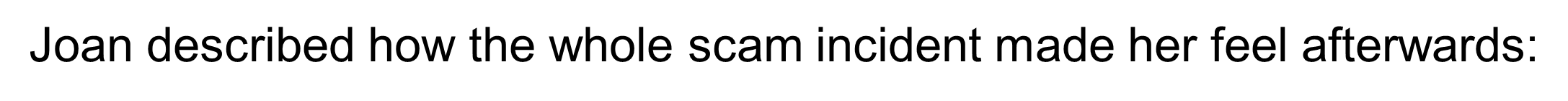 We both realised that we had been the victims of mind-control. 

We were not making independent decisions at all during that time. When I was 'groomed' to act deceptively with those official bank fraud staff members it felt as though I had been robbed of integrity. I do not believe that I have knowingly and wilfully deceived anyone in my life and so it felt as though my very character had been ripped apart. Sleepless nights, weight loss (I was staggered to find I had lost over half a stone in weight when the scam finally surfaced), normal life at a standstill - all this and more was experienced during that time. I truly felt as though someone had raped me.  When finally communication was made with the genuine bank fraud staff, the feeling was one of such overwhelming tiredness that we could hardly tell them what had been going on. 
Brain dead would just about sum up how we both felt.
Postal/mail scams
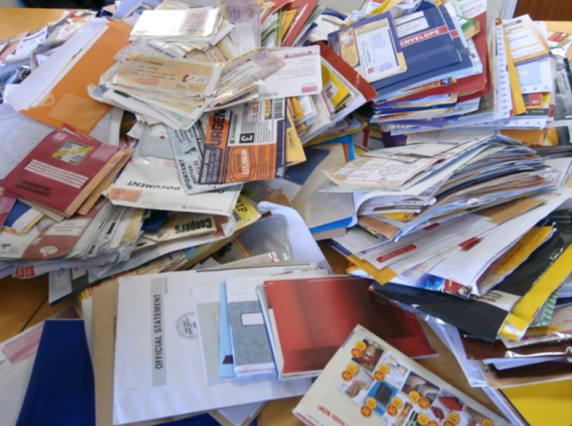 These are sophisticated scams driven by criminals.
Victim Profile

Some victims respond because they believe what they are told by the “system” and also perhaps forget that they responded last week and the week before.
Some, now we recognise, have little or no other social interaction and respond to scam mail as this is their main / only reason to get out of bed in the morning. 

 N.B. Silverline growing use.
Enforcement response: 
Trading Standards: Doorstep Crime Report 2015
The average number of prosecutions per LA in England and Wales has remained at 1 prosecution per LA par year (1.07 in 2013/14 and 0.95 in 2014/15).
25 Las had taken two or more prosecutions in 2014/15 (20% of responding LAs, 15% of all LAs). (Down from 32 in 2013/14).

Resources:
Total spend on TS £124m (from £213m in 2009). 5 TS Services with a budget of less than £200,000.
Lack of forensic capability for most Las to submit items for analysis including fingerprinting and DNA, to assist with the identification of offenders.
New forms of scamming
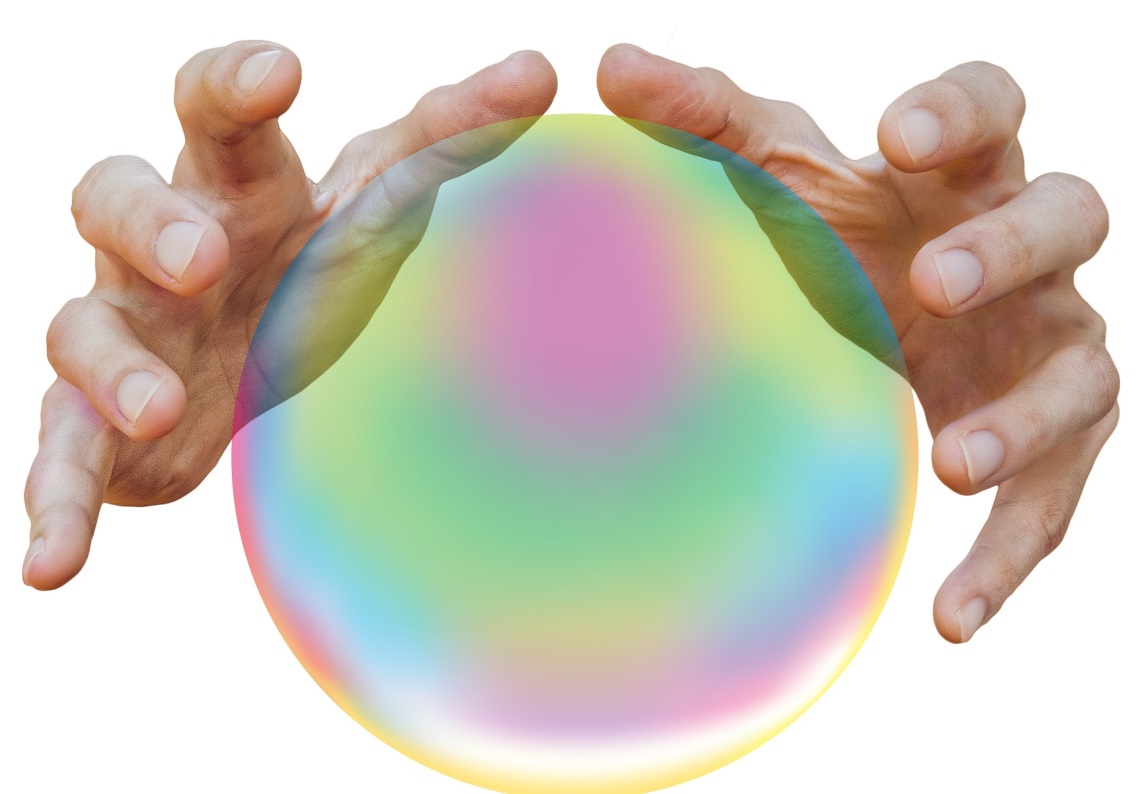 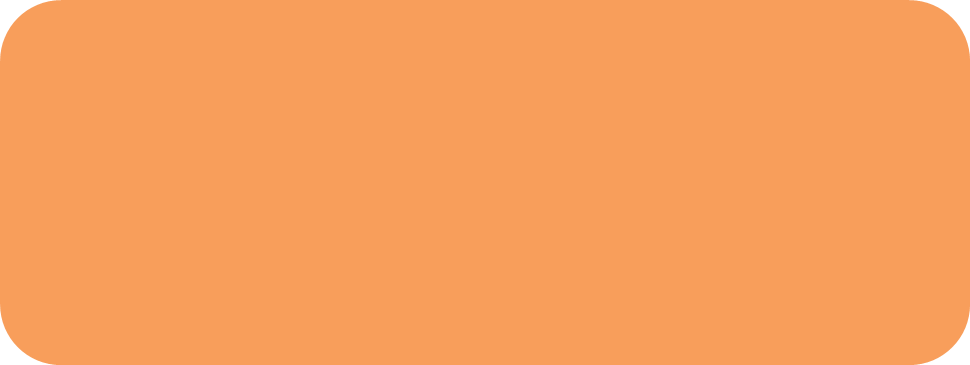 Clairvoyant Scamming: The New Kid on the Block
Contact Tracers
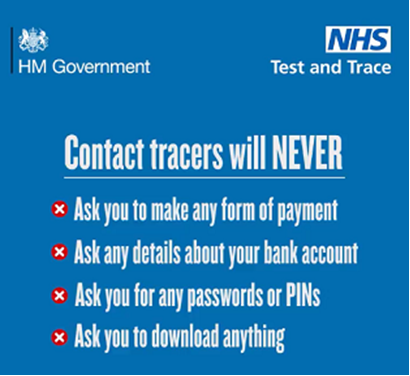 Whilst it is possible for criminals to fake official phone numbers, they cannot fake official website addresses.
PC Paul Briggs
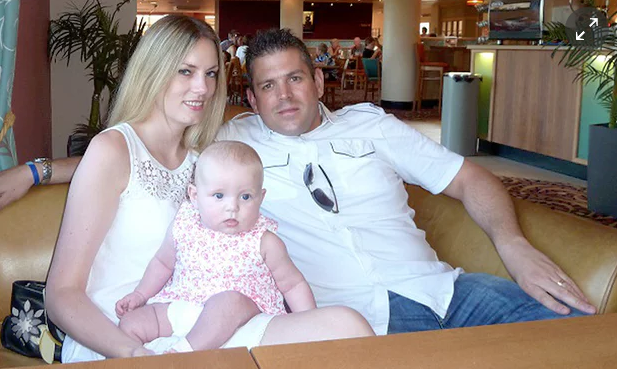 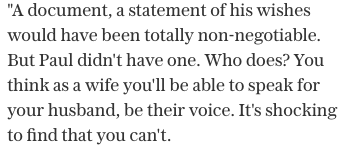 The Telegraph, 8th January 2017
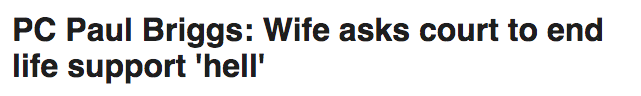 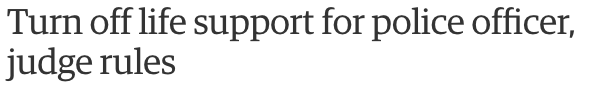 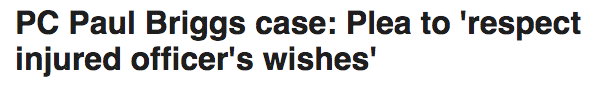 Advanced planning
What are you / we doing to better protect yourselves and your loved ones???
We must start having conversations with our own loved ones about our own mortality – and how we want to be supported at our ‘vulnerable times’.
We must talk about money.
We must talk about our ‘end of life’ desires - advanced care planning for all adults – not just the elderly.
Resources freely available
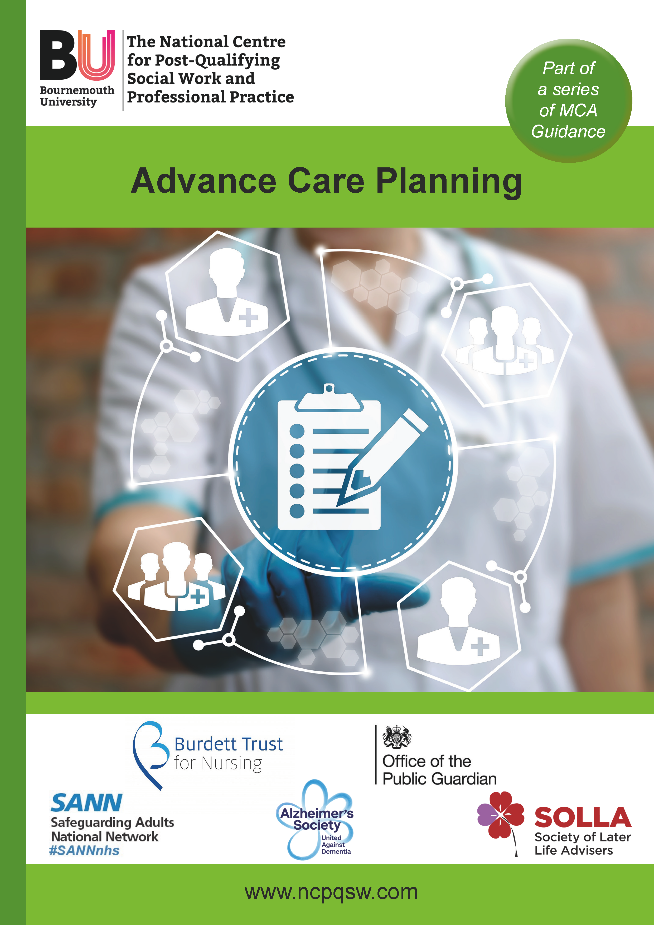 https://ncpqsw.com/publications/guidance-on-the-use-of-the-mental-capacity-act-for-decisions-regarding-clinical-treatment-and-care-an-introduction/
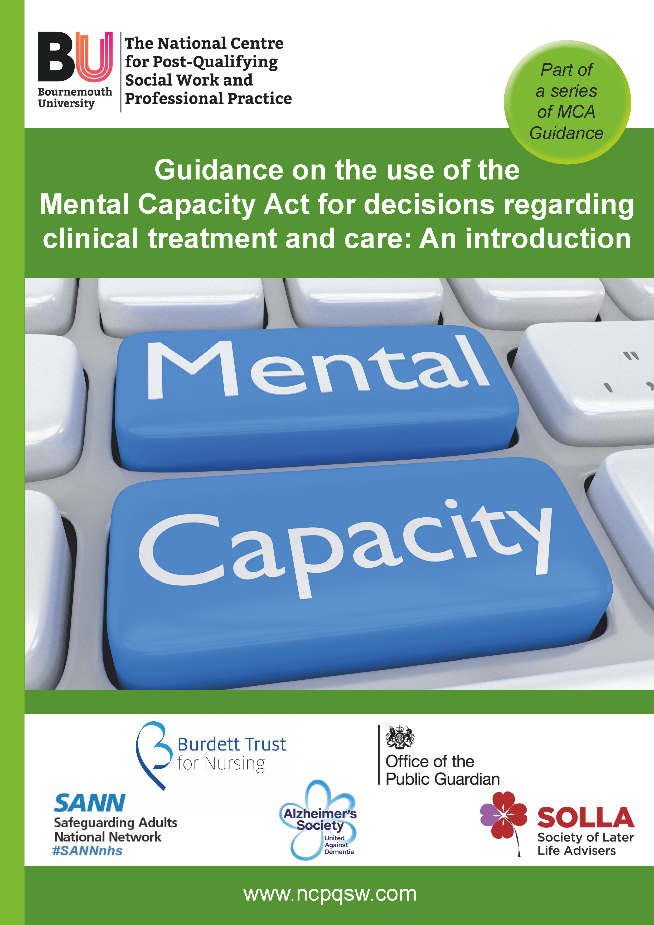 https://ncpqsw.com/publications/advance-care-planning/
Resources freely available
https://ncpqsw.com/publications/next-of-kin-understanding-decision-making-authorities/
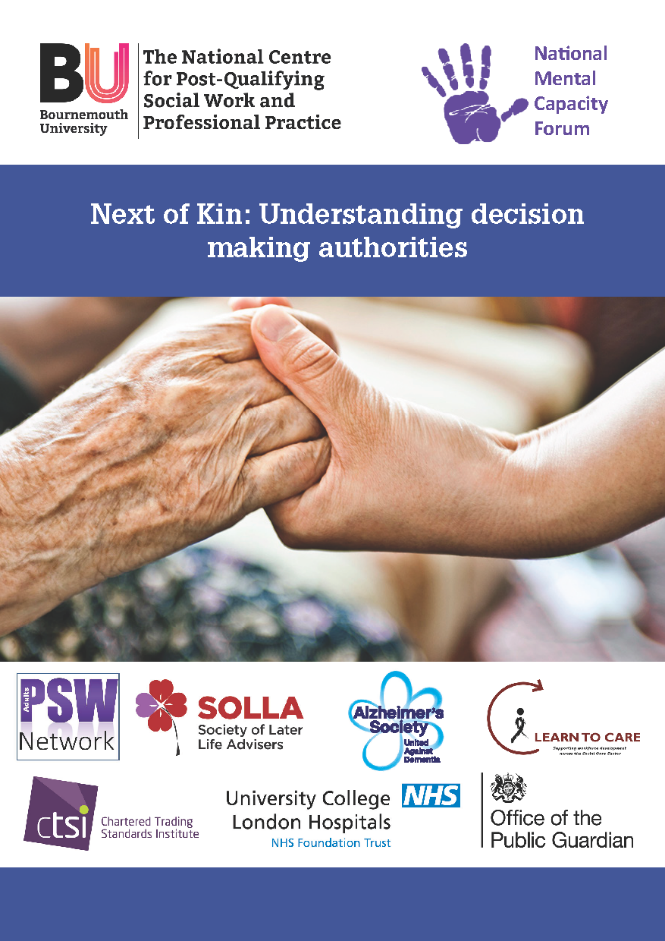 https://ncpqsw.com/publications/advance-decisions-to-refuse-treatment/
Demystifying Mental Capacity
NEW TEXT LAUNCHED IN April 2020 for NHS England Safeguarding Leads. 

National guidance on consent for treatment and supported decision making.

Also relevant for financial services regarding Lasting Power of Attorney and informed consent/decision making.
New trends in scamming
With better protection/disruption of mail and telephone scams, we are seeing a rise in internet crime/scams

N.B. Exacerbated by the closure of bank branches and rise in internet banking

N.B. Contingent reimbursement model for victims of authorised push payment fraud – 28th May 2019
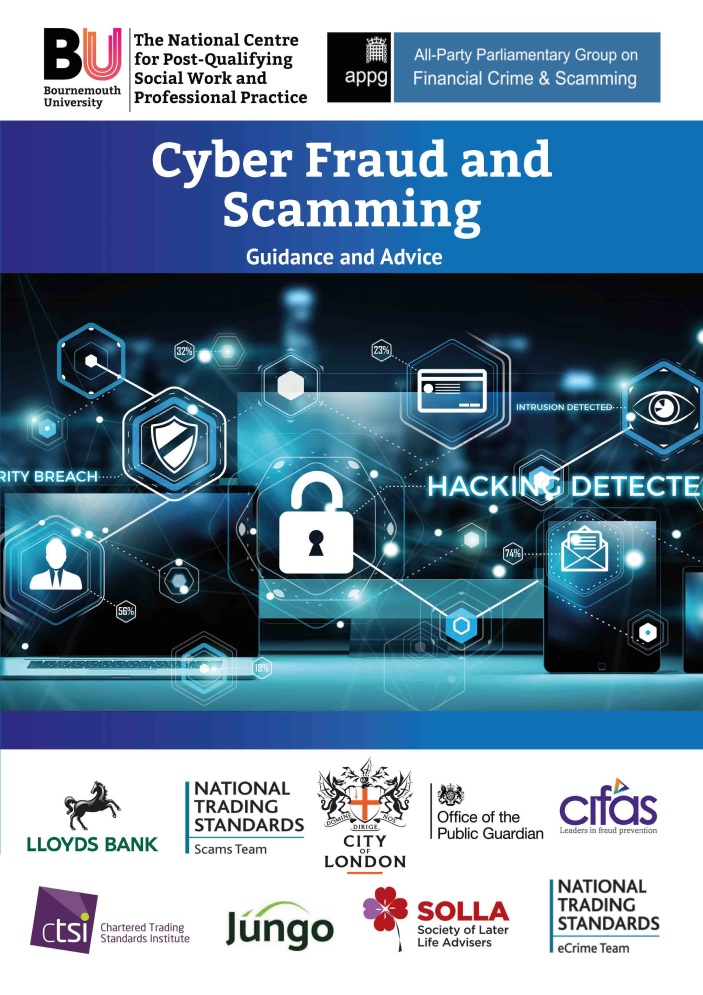 We must be right!!
This is the transcript of a genuine radio conversation between a US naval ship and Canadian authorities off the coast of Newfoundland in October 1995:
Americans: Please divert your course 15 degrees north to avoid a collision.
Canadians: Recommend YOU divert YOUR course 15 degrees to the south to avoid a collision.
Americans: This is the captain of the US navy ship. I say again, divert YOUR course.
Canadians: No, I say again, divert YOUR course.
Americans: This is the aircraft carrier USS Lincoln, the second largest ship in the US Atlantic fleet. We are accompanied by three destroyers, three cruisers, and numerous support vessels. I demand that you change your course 15 degrees north, that’s ONE FIVE degrees north, or counter-measures will be undertaken to ensure the safety of the ship.
Canadians: We’re a lighthouse. Your call...
Summary
The cost to individuals: 	- ££ many
				- loss of confidence
				- dignity
The cost to society: how much additional cost if citizens are scammed of life savings and the state picks up the cost?
The cost to carers/relatives and victims of those who have a cognitive impairment and are scammed.
We need to better understand the scale and impact of intrafamiliar abuse.
Ways we can help
Information & Advice about:
The ways scammers might try to approach you 
What you can do if you think you’re being scammed 
How to avoid being deceived by scams in the future
Information for relatives on how to help elders avoid scams
Shame
Social isolation
Older people may be more vulnerable because they fit the circumstances that scammers often rely on
Loneliness
Vulnerable circumstances
And the fact that victims might not always admit (or be aware) that they are a victim of a crime
Older people are more likely to be victims of the following:
Online scams
Postal scams
Telephone scams
Doorstep scams
Pension Investment Scams
Information Guides on most common scams
Practical tips eg. Call Minders / Telephone & mail preference services, key safes, trusted traders, door locks and chains, no cold caller signs
Checking credentials
Computer Cafes and Digital Inclusion sessions
Reporting a scam and/or signposting to Action Fraud, Trading Standards, Police
Access to legal advice (re pensions, investments etc)
[Speaker Notes: Key safes – one key and a few trusted people with the number, not keys given out throughout the neighbourhood

Trusted Traders – We can send out a current list or ask people to go online. Trading Standards keep an eye on them. Personal recommendations from family and friends. Recommend three prices

We don’t fi door locks but we recommend them being fitted. Its much harder to pressurise someone when you can only see them peering around the door. Often come around at teatime when you are distracted

------

Digital Inclusion cafes
What makes a strong password? How to spot fake websites.

-----

We advise people to report scams that they report to us. Action Fraud Police, Trading Standards, who can tell them what to do. We don’t tell people what to do but we do signpost to the appropriate people. We tell people that even if the police or trading standards cannot get their money back for them this time, it might prevent someone else from being scammed. People are reluctant to report because of shame

------

Free legal advice if people feel they have been scammed. If some comes to us asking about equity release but worried about being scammed, we would signpost them to get legal advice
We encourage people to help themselves.]
For relatives /carers:
If you think they might be vulnerable important to have a conversation about possible scams
Possible warning signs:
Increased spending
Increased post/parcels
Information/questions about for example Equity Release, Pension Investments 
Catalogues/mail order information
Changes in behaviour 
Advice Age UK, Think Jessica, Police.
CARM and Adult Exploitation.
Adult Exploitation Development Officer
I retired from West Mercia Police in August 2021, for 15 years of my career I specialised in Child Protection and Child Exploitation, latterly I was the County Lines coordinator, driving West Mercia’s response to County Lines which incorporates both adult and child exploitation.
I have been in this role since September 2021, the role was developed following a review of Adult Exploitation performed by Worcestershire University, the report summarised that Adult Exploitation services within Worcestershire were disparate.
My role is to bring the different elements together to provide a cohesive approach and raise the profile of Adult Exploitation within Worcestershire.
Initial Steps
Nationally most resources are directed towards Children’s Services and 
support pathways are statutory and clearly defined 
been in place for about 30 years, and in general work well.

Adult Exploitation less clearly defined. 
the hurdles in respect of capacity, care and support needs and consent, were not always easy to overcome.
The nature of Exploitation
Accepting that an individual has capacity, then the nature of Exploitation and the grooming process (which is well documented in the world of Child Exploitation) means that the individual in unlikely to consent to support due to their vulnerability.

Vulnerability can take many forms, 
permanent such as, Autism, Learning difficulties 
temporary such as loneliness, bereavement and substance abuse.
 
reasons for lack of consent, 
fear of reprisals from their exploiter, 
 the exploiter fulfils something that the individual needs, in the case of Cuckooing it can be drugs,  
loneliness is often a vulnerability in 'elder abuse’.
Definition of Adult Exploitation
Exploitation is a form of abuse. It occurs where an individual or group takes advantage of an imbalance of power to coerce, manipulate or deceive a child, young person or adult (including those with care and support needs) into any activity that results in financial or other advantage for the perpetrator(s) or facilitator(s).  Activity includes arranging or facilitating the involvement or travel (trafficking) of a child, young person or adult (including those with care and support needs)

West Mercia Police
Definition continued -
Specific types of exploitation include:
Modern Slavery (including human trafficking)
Sexual Exploitation
Criminal Exploitation
Financial Exploitation [link required] (including scams, doorstep crime and rogue traders)
Radicalisation to commit acts of terrorism.
Any other Exploitation that enables services or benefits of any kind, including:
Removal of organs
Forced marriage
Illegal adoption
The victim may still be exploited even if the activities that they are engaging in appear consensual.
Multiple types of exploitation can occur alongside or as part of other forms of abuse.
The most relevant part of the definition is:
“ The victim may still be exploited even if the activities they are engaging in appear consensual”

The Phrase “ lifestyle choice” as a reason for lack of engagement –cannot be right when it comes to exploitation.
Multi Agency Process
Having arrived in this role from a child protection background I was aware of the benefits of the multi agency process, and having been made aware of the CARM process, it was clear to me that this was a multi agency pathway for victims, or people at risk of exploitation, who’s circumstances did not meet the adult social care criteria.
Having discussed this process with another local authority who have a similar process to CARM, they use it for exploitation also, so we knew were going along the right lines.
Case StudyMary
.
single woman
late 40’s 
 grown up children 
long history of drug and alcohol abuse. 
currently lives in supported accommodation 
 despite only receiving low level support she has a developed a good relationship with her housing officer. 
struggles with personal hygiene and home maintenance. 
 does not meet the Care act criteria, has capacity, 
however does not give consent for Local Authority support.
Continued….
housing officer expressed concern regarding Mary’s vulnerability,
taken advantage of by others. 
until recently been socialising with another vulnerable female well known to authorities 
housing officer expressed concern as to this female’s intention possibly financial exploitation or drug use.
 Despite this relationship drawing to a natural conclusion. 
seems Mary has become a target for others to exploit. 
 e.g people calling and offering Mary money for her mental health medication, 
items of kitchen equipment taken from her house whilst Mary was present. 
 Mary has stated she is terrified of living alone and the tenancy is only medium term.
Due to the nature of Exploitation 
unlikely that persons who have been exploited will give consent. 
either in fear of reprisals 
or believe that the exploiter is their friend and they receive something they need, in many cases filling an emotional void.
 
IF Mary is not currently being exploited then she is highly vulnerable to exploitation.
 
The fact that Mary has capacity, does not meet the Care Act criteria i.e. does not have defined care and support needs, and does not give consent, then currently the options for professionals regarding addressing Mary’s vulnerability are limited.
How will CARM help
provides a multi-agency pathway for individuals such as Mary. 
Housing officer could call a CARM meeting to discuss how best to support Mary. 
At first CARM meeting  must identify a ‘lead’ professional’
 in this case obvious lead professional housing officer 
  already has a good relationship with Mary, 
can develop that relationship and trust.
 With the support of other relevant agencies.
What are the options ?
Some of the options available to the CARM process could be –
Identify the lead professional and support them in developing a trusting relationship, which over time may allow the individual to identify her own exploitation and accept support to address it.
GP practise could suggest an alternative procedure for Mary to take her medication. 
Housing may be able to consider how to address the medium term housing issue, and her   reluctance to live alone.
Police to deal with any criminal offences and safer neighbourhood teams, to be aware of Mary’s vulnerability and share any further incidents.  
If Mary works with drug and alcohol services, they could provide a true picture of her substance misuse.
Continual Review
Mary’s case would be regularly reviewed as part of the CARM process and the case would not be closed until Mary’s vulnerability and the risk had reduced sufficiently.
Other options
As the process embeds I can see other options for the CARM process, specifically areas of transitional safeguarding, including children approaching 18 who have had limited association with Local Authority services but are still vulnerable to exploitation.
Victims of County Lines cuckooing could have a support pathway, where perhaps they didn’t previously.
Elder abuse where elderly have been financially abused, having been befriended by their exploiter or their exploiter is a family member.
The End !
Any Questions ?